Муниципальное бюджетное образовательное учреждение дополнительного образования «Центр детского творчества»
г. Ярцево Смоленской области
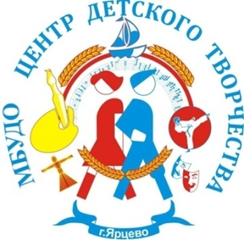 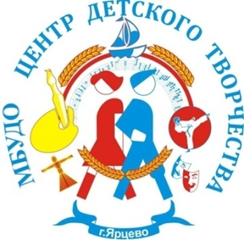 РЕАЛИЗАЦИЯ МОДЕЛИ ВЗАИМОДЕЙСТВИЯ ОБЩЕГО И ДОПОЛНИТЕЛЬНОГО ОБРАЗОВАНИЯ В РАМКАХ РЕАЛИЗАЦИИ ФГОС НОО
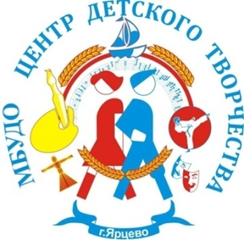 ЦЕЛЬ ДЕЯТЕЛЬНОСТИ:
ИНФОРМАЦИОННО – МЕТОДИЧЕСКОЕ
 ОБЕСПЕЧЕНИЕ ВНЕУРОЧНОЙ 
ДЕЯТЕЛЬНОСТИ МЛАДШИХ 
ШКОЛЬНИКОВ
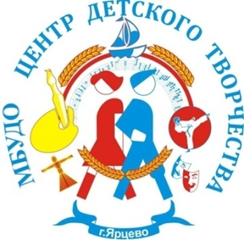 ЗАДАЧИ ПРОЕКТА:
Разработка, апробация и описание модели сетевого взаимодействия общего и дополнительного образования
Создание общего программно-методического 
 пространства  внеурочной деятельности и 
 дополнительного образования детей
Предоставление МБОУ материально-технической 
и информационно-технологической базы в 
соответствии с современными нормами 
организации труда и обучения
Совершенствование содержания, технологий и организационно-педагогических условий
Нормативные документы
Положение о ресурсном центре по информационно-методическому обеспечению внеурочной деятельности младших школьников.

Договор «О сотрудничестве и совместной образовательной деятельности»
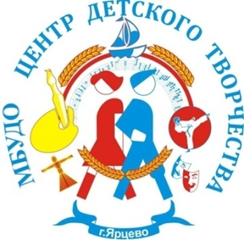 ОСНОВНЫЕ НАПРАВЛЕНИЯ ВЗАИМОДЕЙСТВИЯ:
разработка и внедрение эффективных образовательных программ дополнительного образования детей
информационная поддержка одаренных детей
•	консультирование по вопросам внеурочной деятельности
разработка и апробация методик и 
процедур психолого-педагогического сопровождения
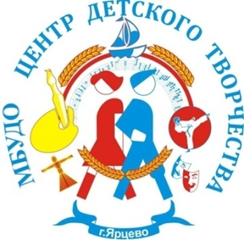 ОСНОВНЫЕ НАПРАВЛЕНИЯ ВЗАИМОДЕЙСТВИЯ:
анализ информационных и образовательных потребностей субъектов образовательного процесса
проведение совместных семинаров и мастер-классов 
по актуальным направлениям 
организации внеурочной деятельности
обеспечение потребителей образовательных услуг 
информационными материалами
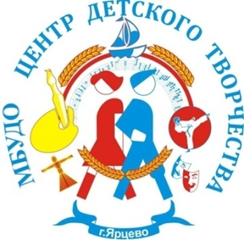 АЛГОРИТМ  РЕАЛИЗАЦИИ ПРОЕКТА:
Первый этап - организационный            (июль – сентябрь 2013 г.)

Второй этап – внедренческий 
        (2013 – 2015 учебный год)

Третий этап – аналитический 
        (2015 – май 2016 г.)
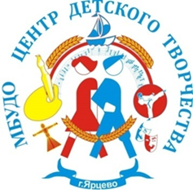 МЕХАНИЗМЫ РЕАЛИЗАЦИИ ПРОЕКТА:
формирование согласованных подходов общеобразовательных организаций и ресурсов «Центра детского творчества» 
создание общего программно-методического пространства внеурочной деятельности и дополнительного образования детей;
реализация эффективных образовательных программ дополнительного образования детей
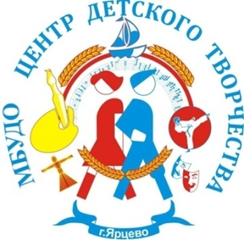 СПОСОБЫ ВЗАИМОДЕЙСТВИЯ:
Реальное взаимодействие нескольких образовательных организаций с целью совместной реализации образовательных проектов
Виртуальное взаимодействие с использованием достижений современных информационных технологий
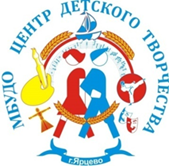 РЕЗУЛЬТАТИВНОСТЬ ИННОВАЦИОННОЙ ДЕЯТЕЛЬНОСТИ
сформирован банк методических рекомендаций;
создан электронный банк данных внеурочной деятельности; 
создан каталог цифровых образовательных ресурсов и образовательных ресурсов Интернета;
разработаны рабочие программы внеурочной деятельности;
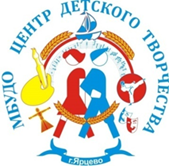 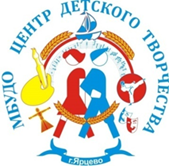 РЕЗУЛЬТАТИВНОСТЬ ИННОВАЦИОННОЙ ДЕЯТЕЛЬНОСТИ
разработан пакет диагностических материалов пo оценке сформированности УУД учащихся; 
разработано «Психолого-педагогическое сопровождение процесса внеурочной деятельности младших школьников»;
оформлена программно-методическая документация педагогов, реализующих внеурочную деятельность
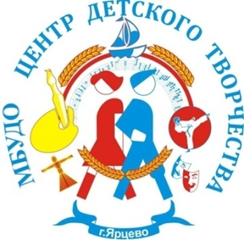 СЕМИНАР – ПРАКТИКУМ«Создание рабочей программы внеурочной деятельности детей»
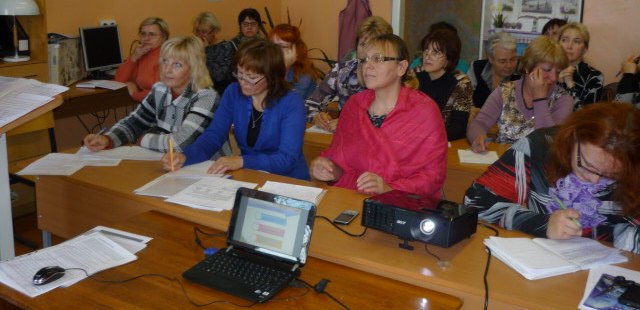 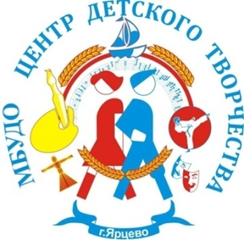 СЕМИНАР – ПРАКТИКУМ:«Психологическое сопровождение педагогического процесса внеурочной деятельности младших школьников»
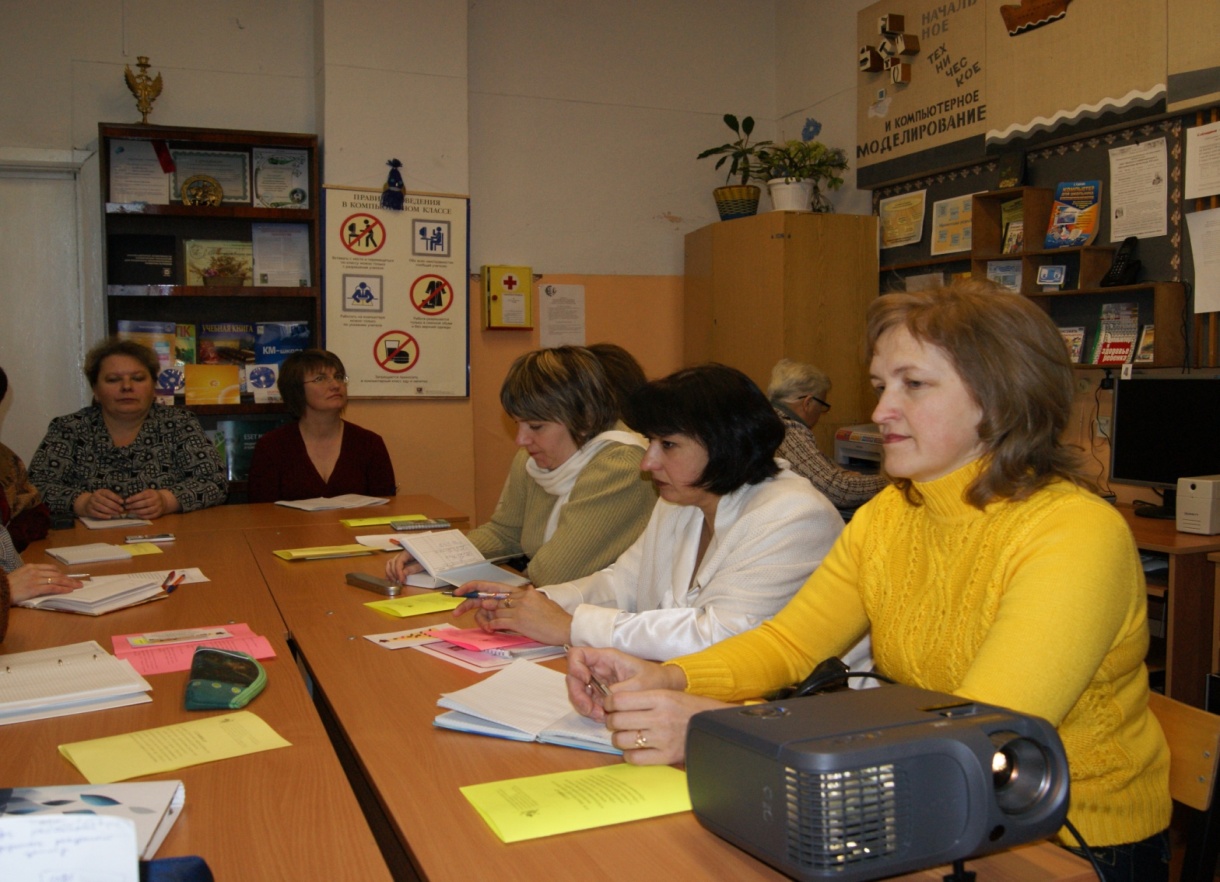 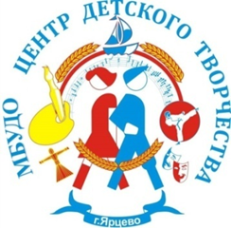 МАСТЕР-КЛАСС«Техника кардмейкинг. Открытки своими руками»
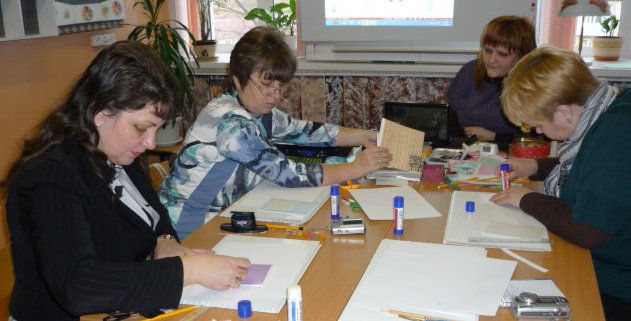 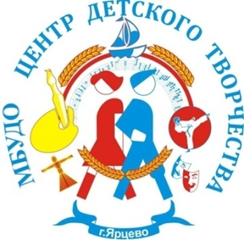 МАСТЕР-КЛАСС «Техника декупаж. Стиль Шебби-Шик»
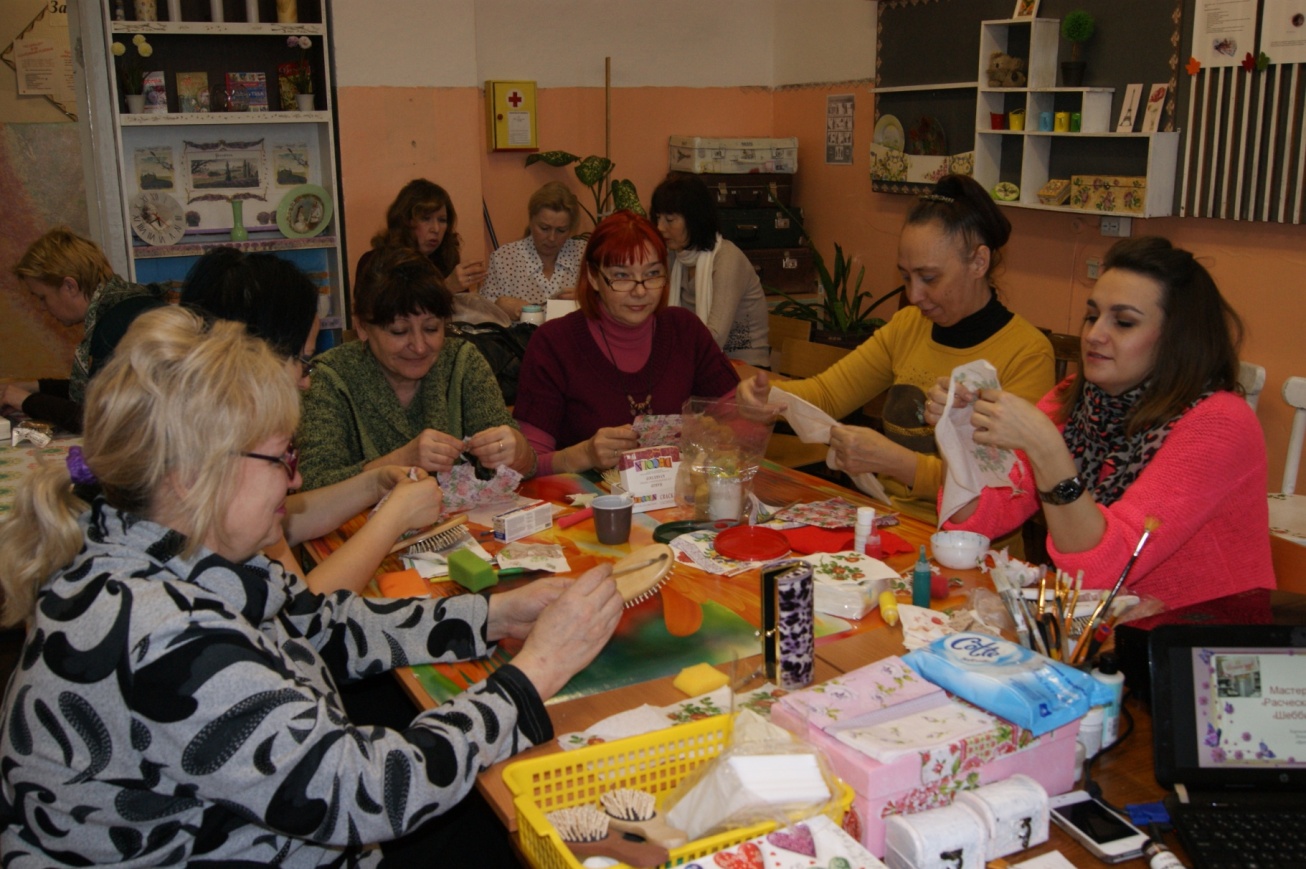 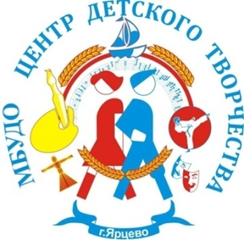 МАСТЕР-КЛАСС «Техника квиллинг. Розы»
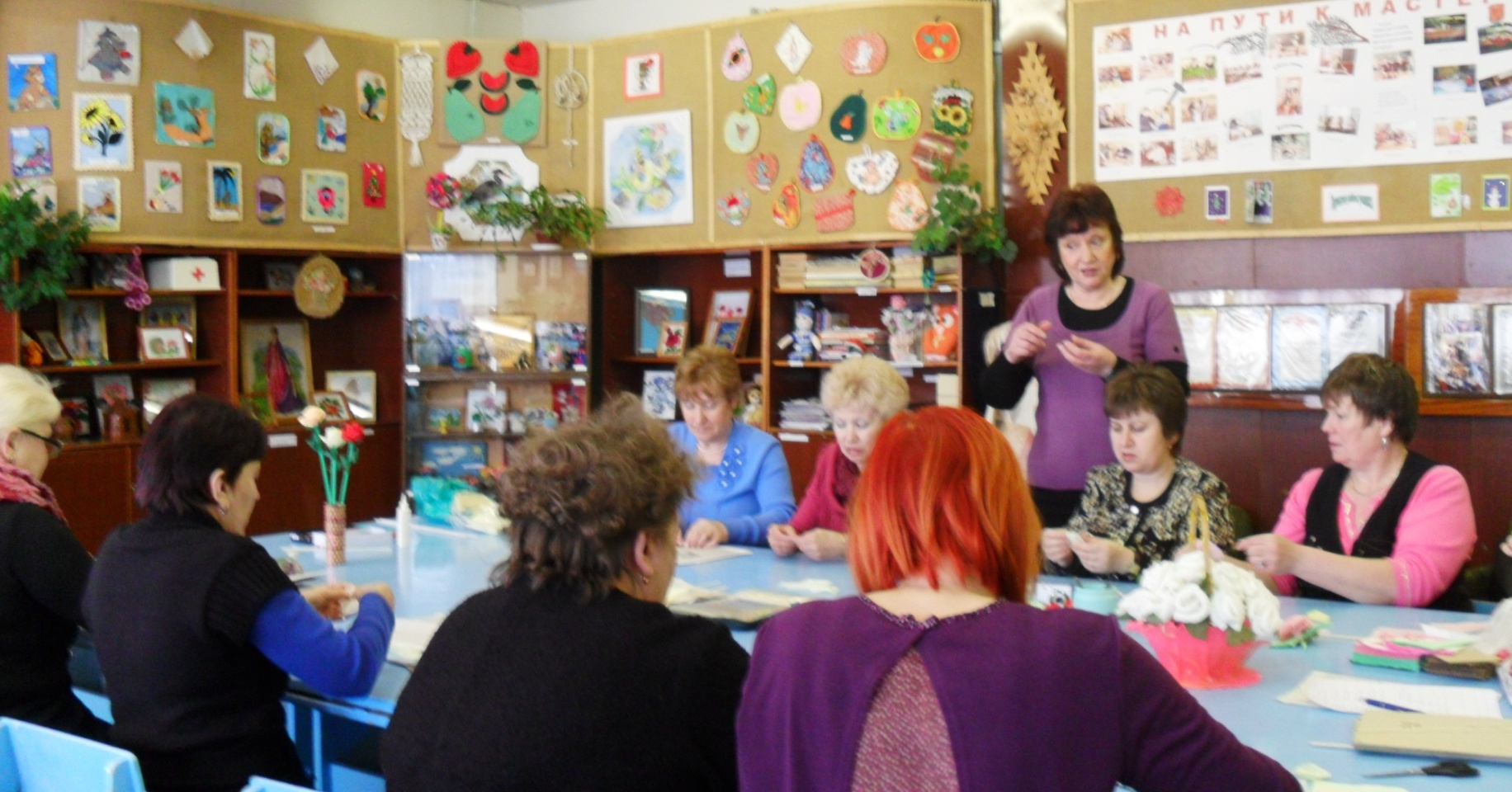 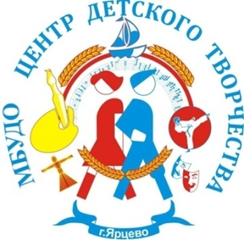 ОСНОВНЫЕ РЕЗУЛЬТАТЫ РЕАЛИЗАЦИИ ПРОЕКТА:
проект и модель взаимодействия создали гибкую систему, объединяющую образовательные ресурсы школы и ЦДТ для организации внеурочной деятельности в условиях перехода на федеральный государственный образовательный стандарт
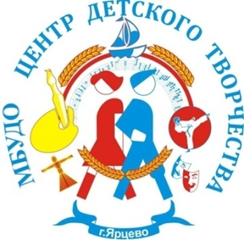 ОСНОВНЫЕ РЕЗУЛЬТАТЫ РЕАЛИЗАЦИИ ПРОЕКТА:
применение специфических методов, приёмов обучения и воспитания, обстановки непринуждённости, сложившейся в системе дополнительного образования, положительно отражается на процессе организации внеурочной деятельности
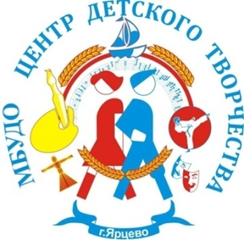 ОСНОВНЫЕ РЕЗУЛЬТАТЫ РЕАЛИЗАЦИИ ПРОЕКТА:
разнообразие программ и имеющийся опыт их реализации в учреждении дополнительного образования детей могут составить основу любого направления внеурочной деятельности
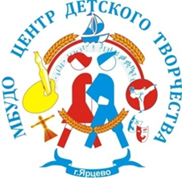 НАШИ  КООРДИНАТЫ:
г.Ярцево
Школьный пер.,д.8
Тел.(48143)7-15-43, cdt.baby@mail.ru